Hypercementosis, tumors, developmental  abnormalities
Dr. Gábor Ackermann
www.fogaszati-radiologia.hu 
gabor@dentesthic.hu
Tumors
Clinical  examination
stomato-oncologic regular examination
Radiographic examination 
Recognise (IO,OP)
Localise (occlusal)
Planning (CT, MRI, US, Nuclear medicine)
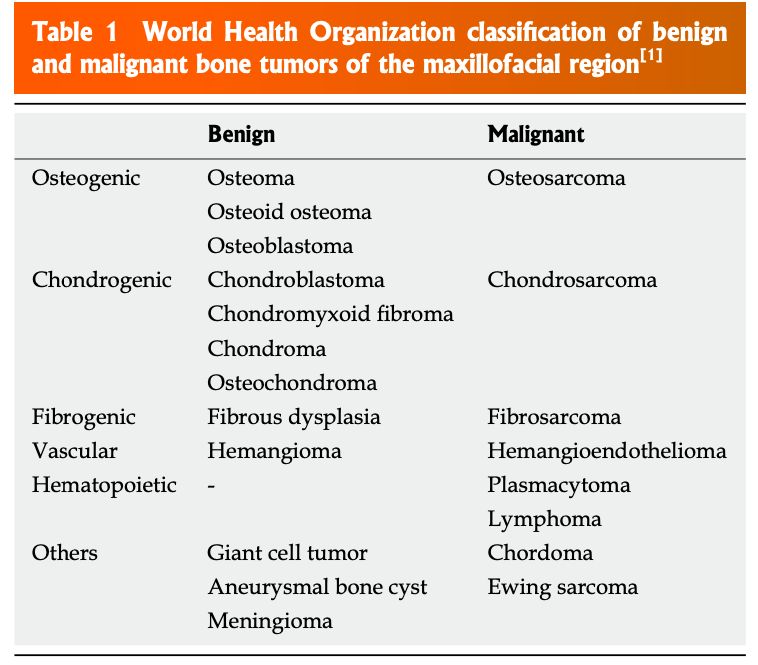 Imaging appearance of bone tumors of the maxillofacial region
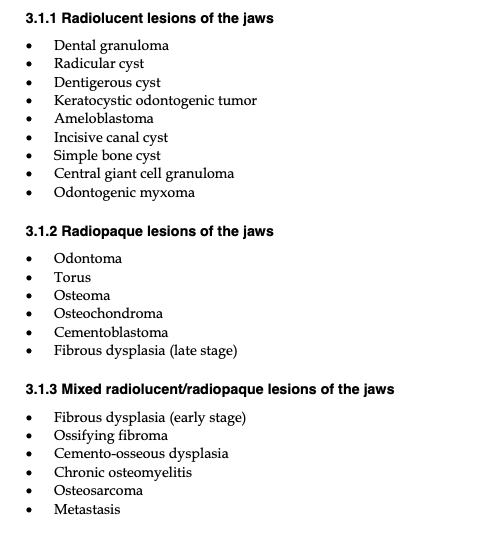 Diagnostic Imaging in Oral and Maxillofacial Pathology
Radiograchic examination (benigne tumor)
Localisation
origin
Borders
ovoid,
continous
Connecting tissue capsule, cortex
Inner structure
Effects of surroundings
Radiographic examination (benigne tumor)
Localisation
borders
Inner structure
Recognisable  tissue
homogeneous/inhomogenous density
Effects on surroundings
not destroing
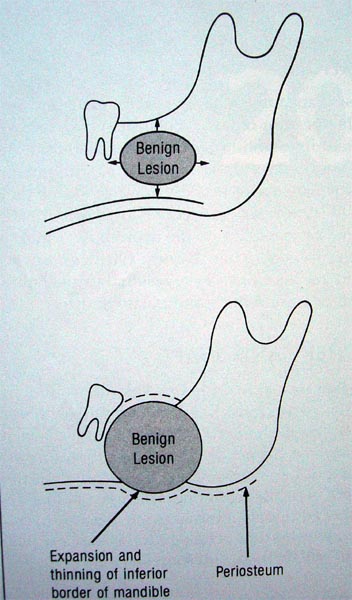 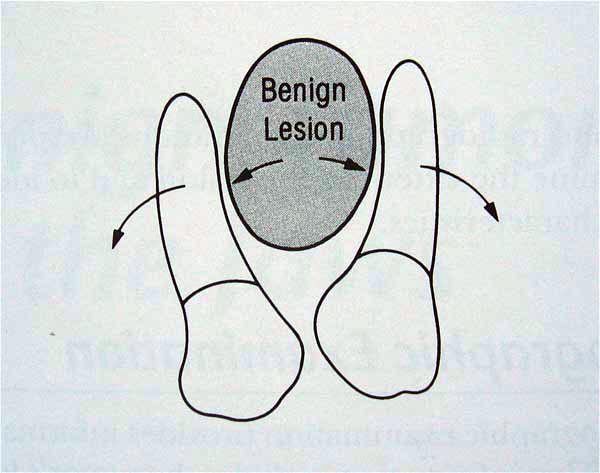 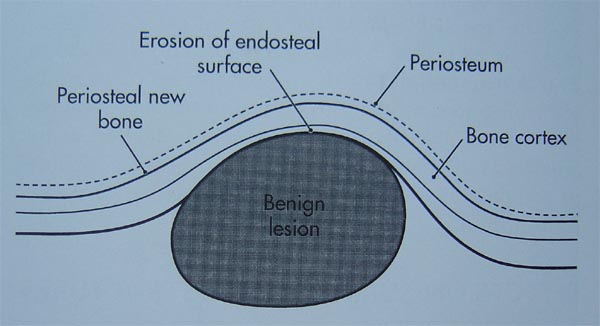 Benigne tumors
Real neoplasma (e.g. ameloblastoma)
Hamartoma (e.g. odontoma)
Hyerplasia 
enostosis, exostosis, torus palatinalis, torus mandibularis, hypercementosis
Ameloblastoma  Real neoplasma
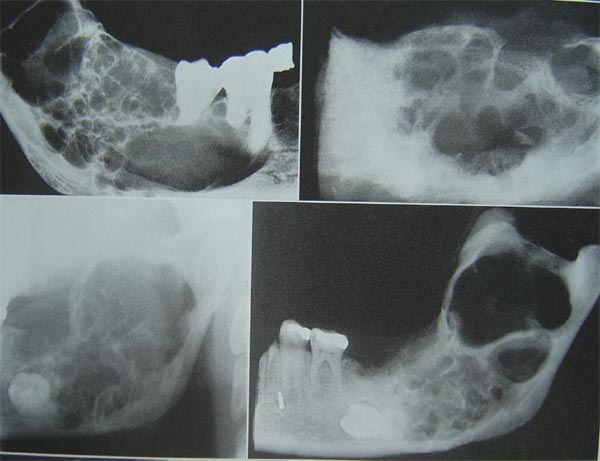 Odontoma Hamartoma
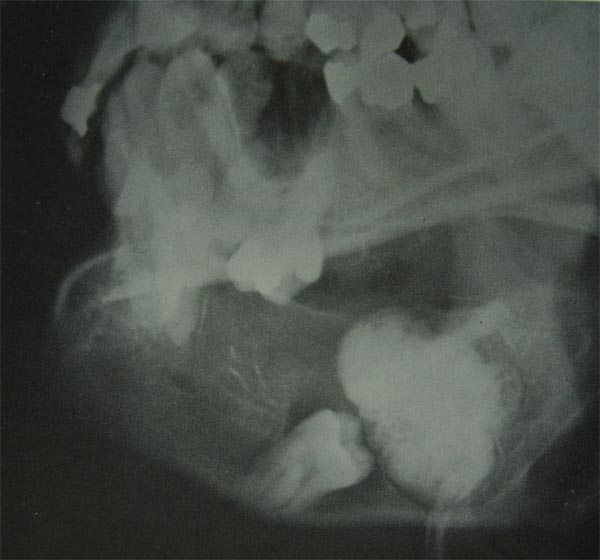 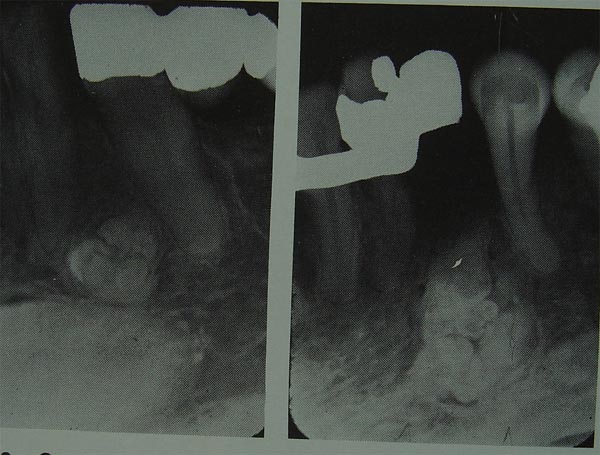 Complex			Compound
Odontoma
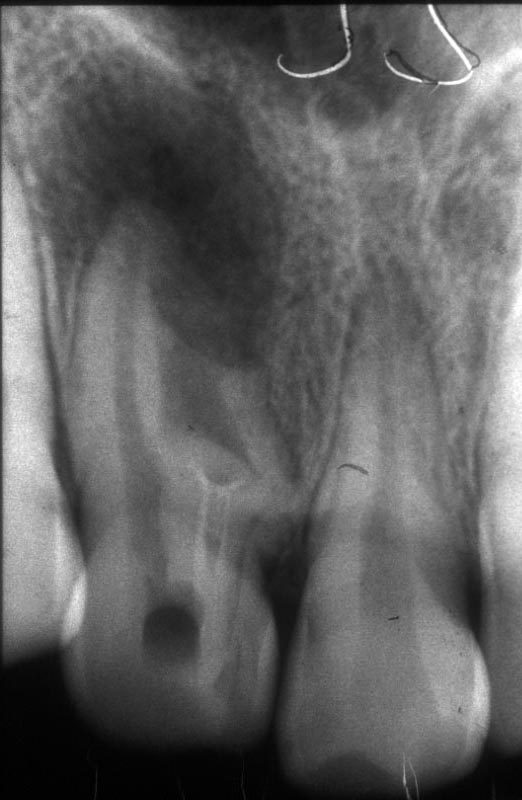 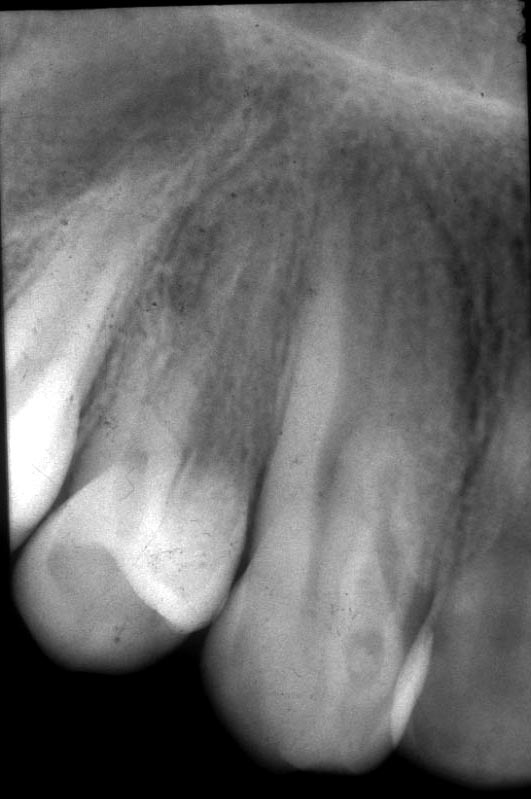 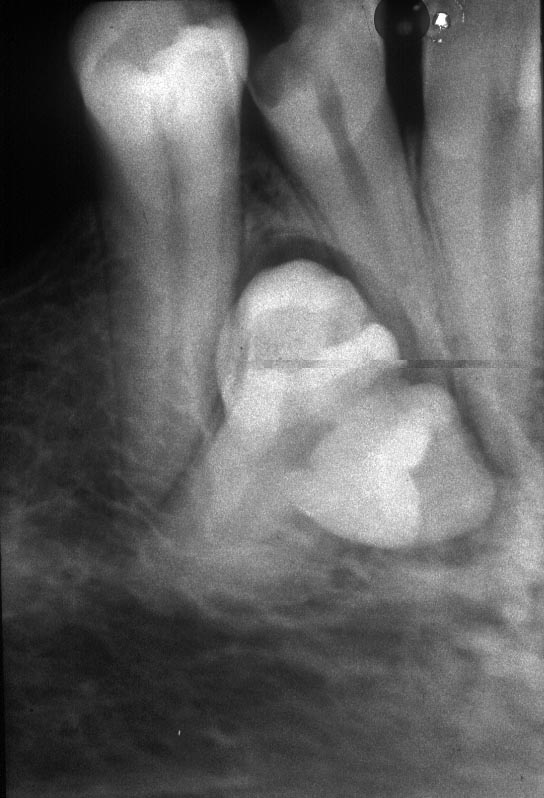 geminated		      dilated		dens in dentem
Torus mandibularis
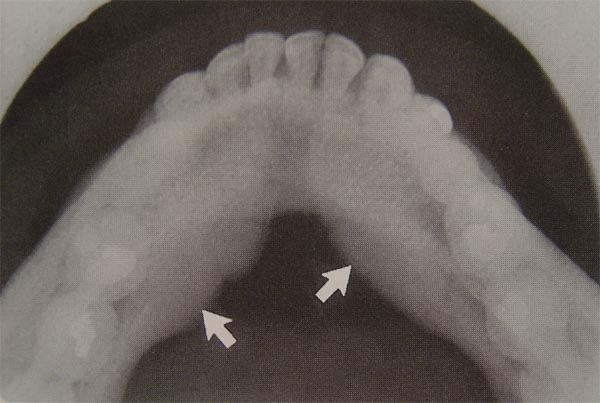 Enostosis
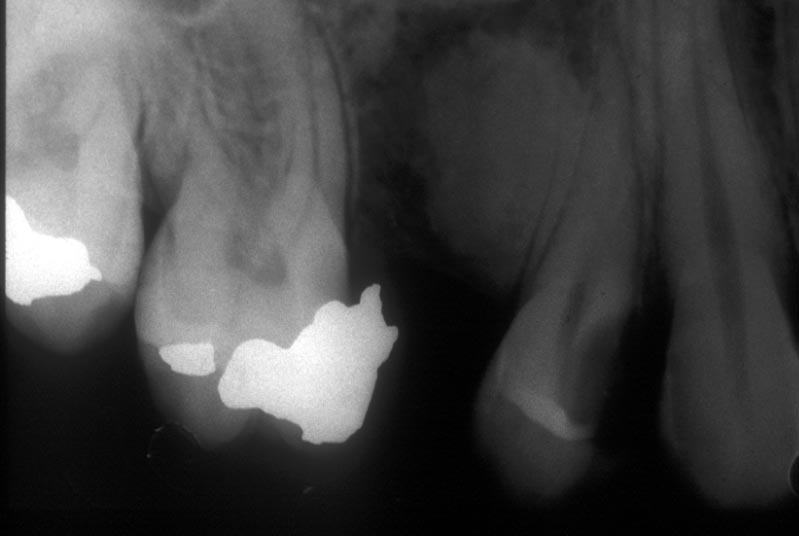 Hypercememtosis
On the apex:
Nonvital tooth, chr.inflammation
diffuse lateral:
overload
multiple:
Chr. Inflamm. of joints, general illnesses
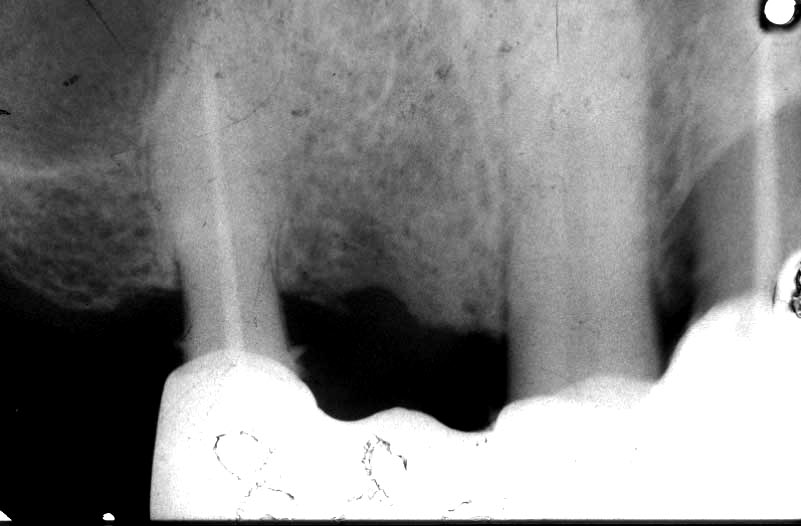 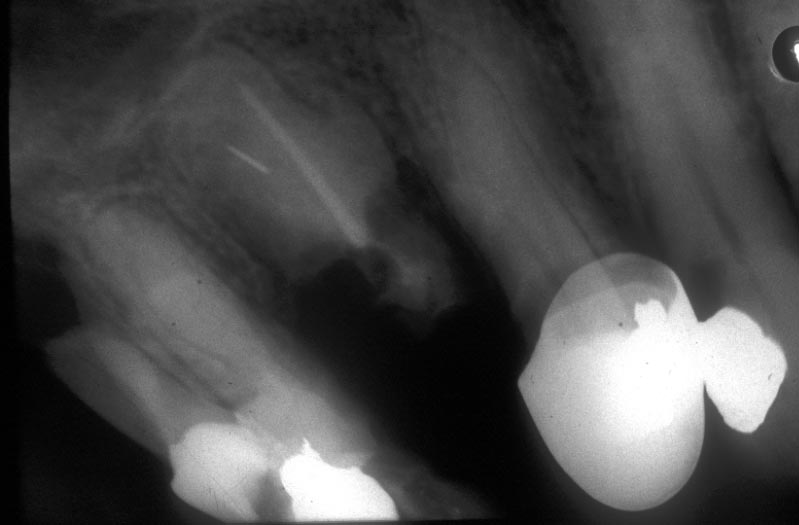 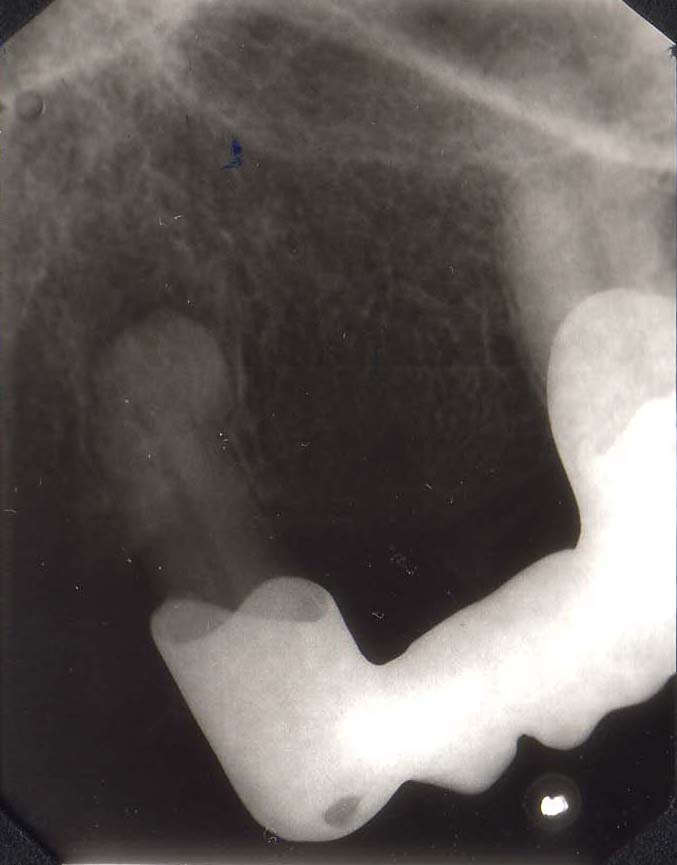 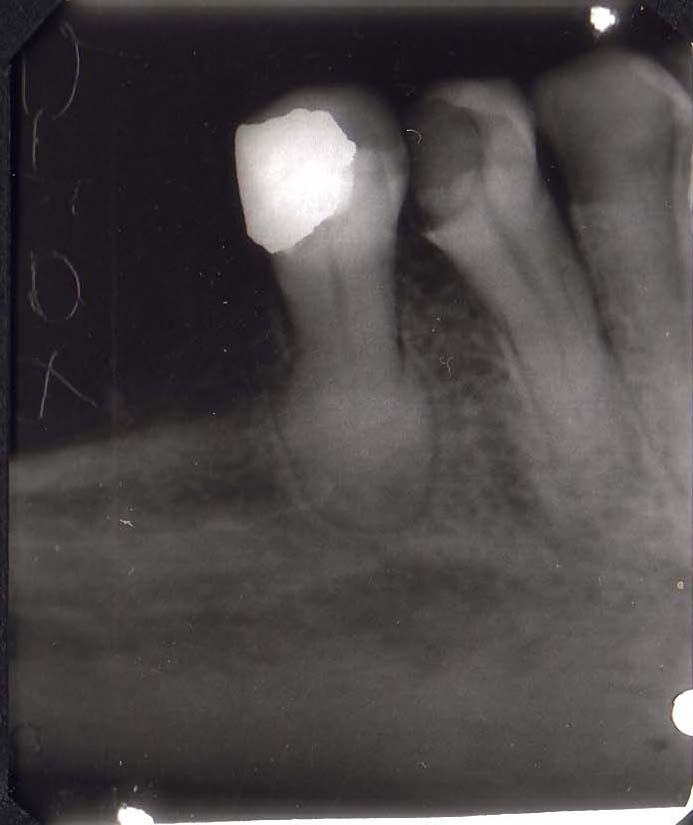 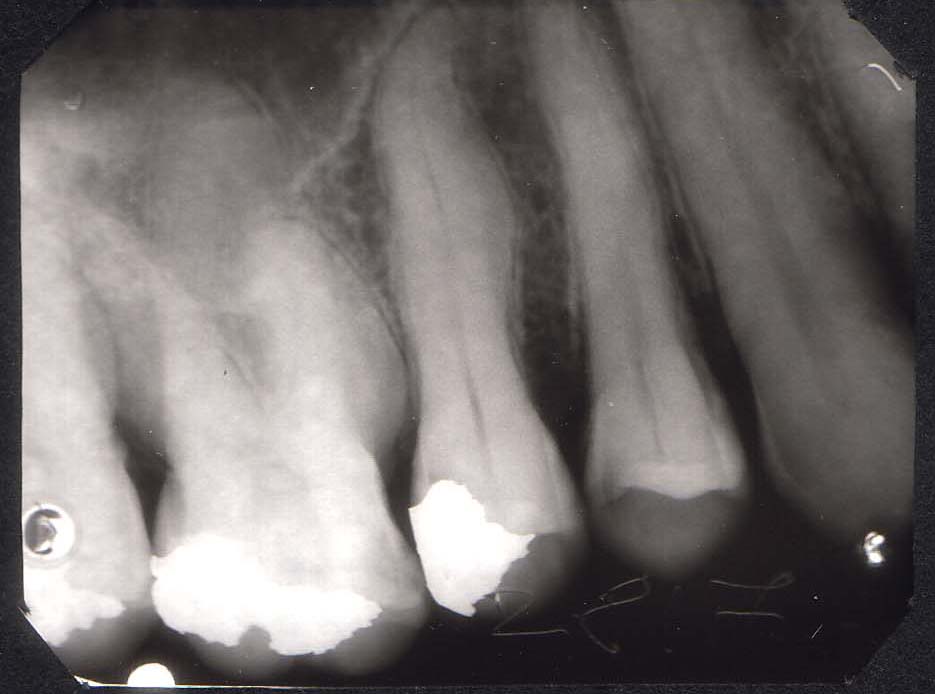 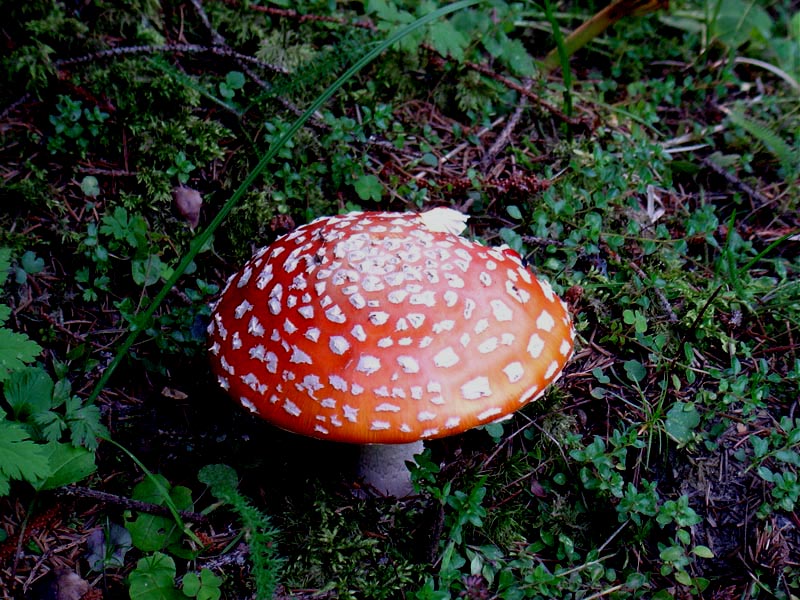 Radiographic examination (malignant tumor)
Localisation
Borders, shape 
invasiv patern
no cortex, no connecting tissue capsule
Inner structure
Effects of surroundings
Radiographic examination (malignant tumor)
Localisation
borders
Inner structure
generally radiolucent
Bone islands 
Effects on surroundings
quick, destructive effect
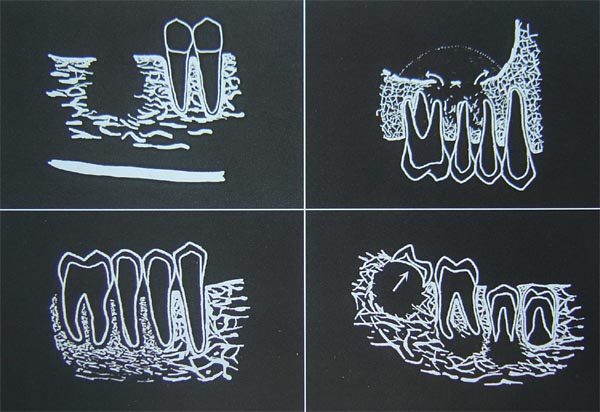 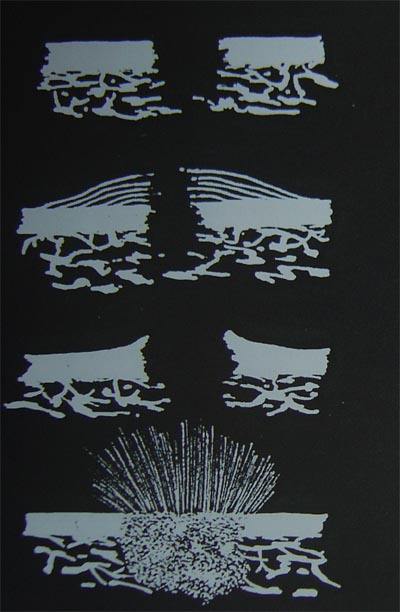 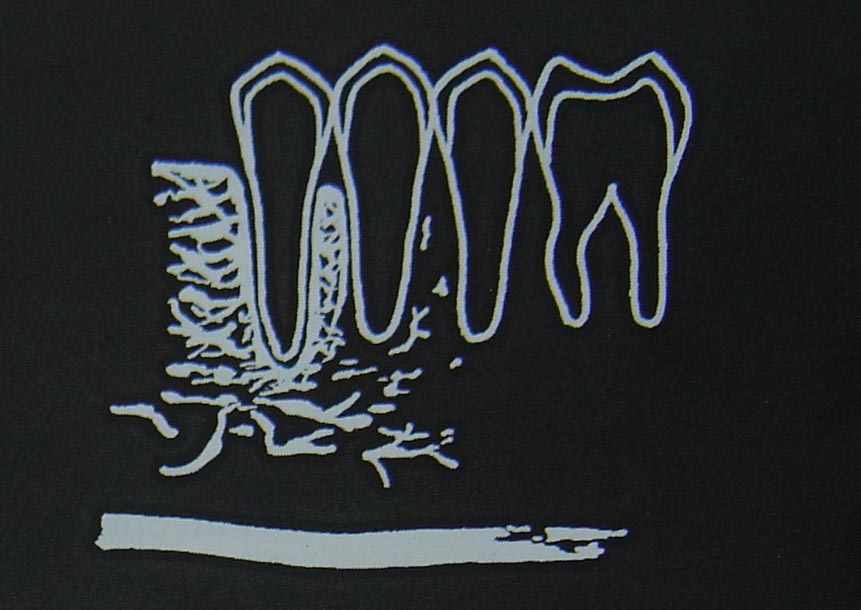 Osteosarcoma
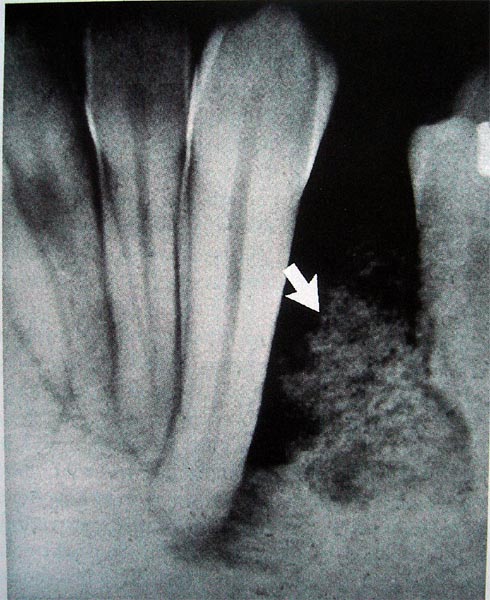 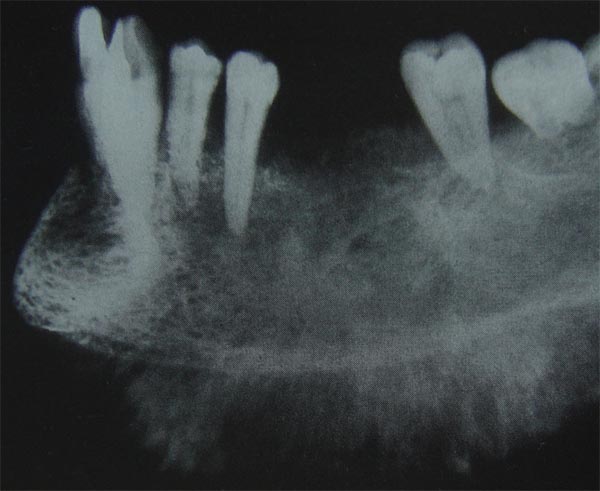 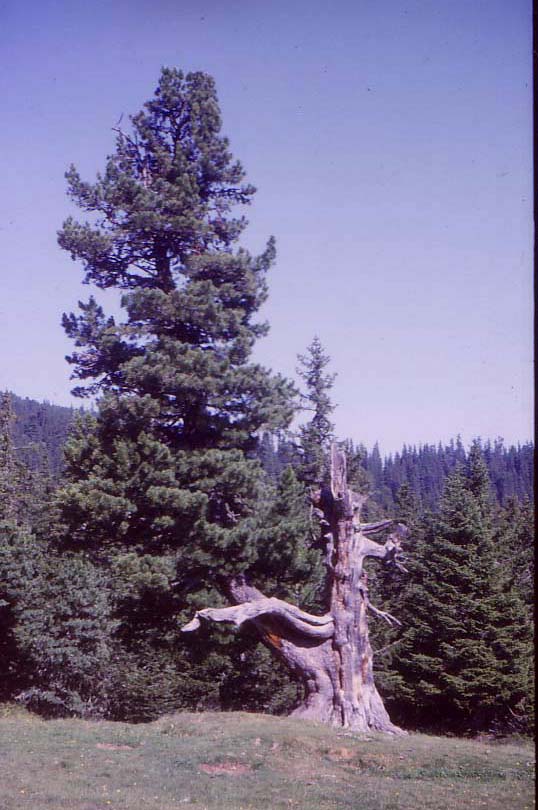 Dental anomalies
During development
On  developed teeth, aquired

Localised
Generalised
Complaints/symptoms
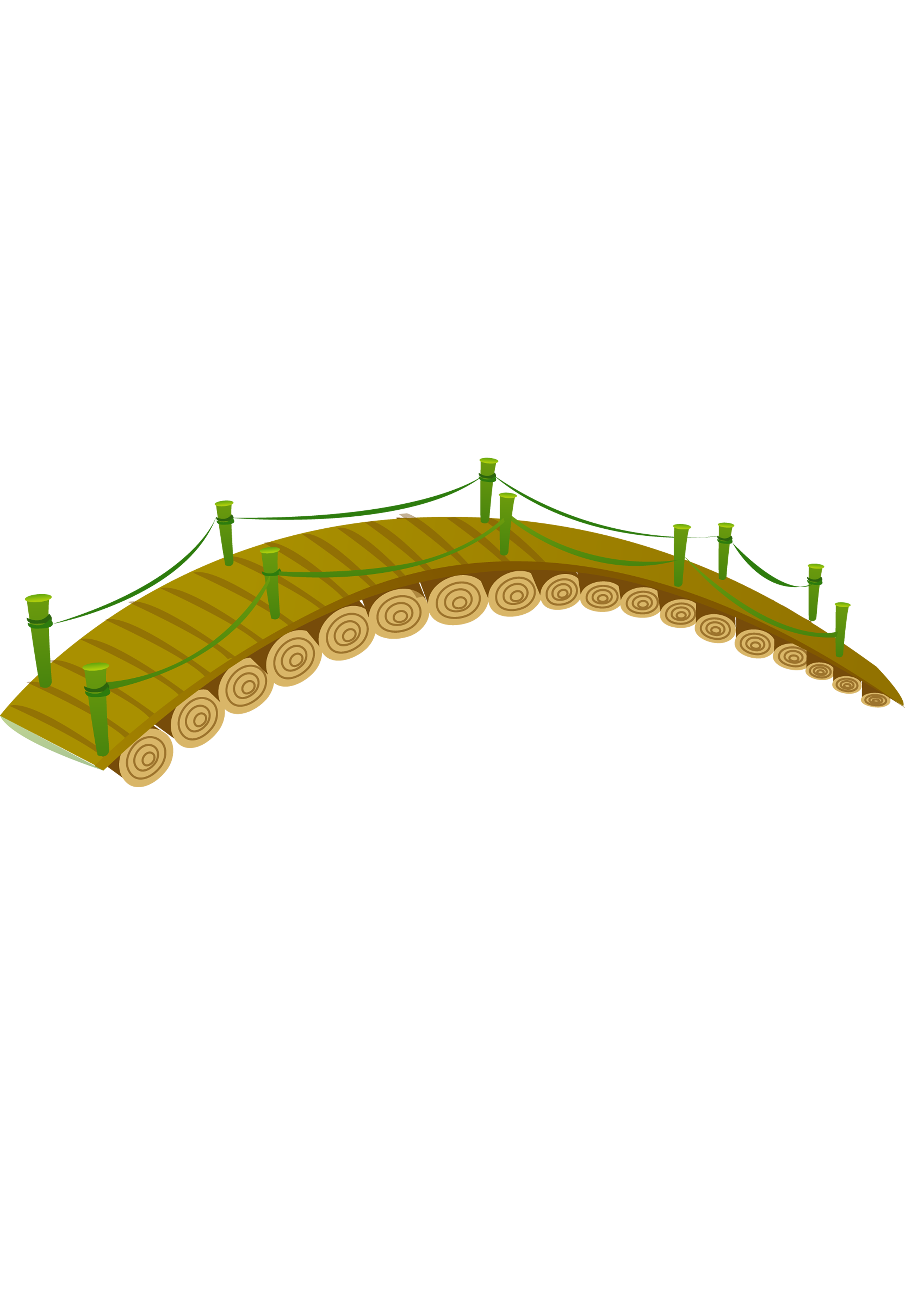 Healthy
Number
Shape
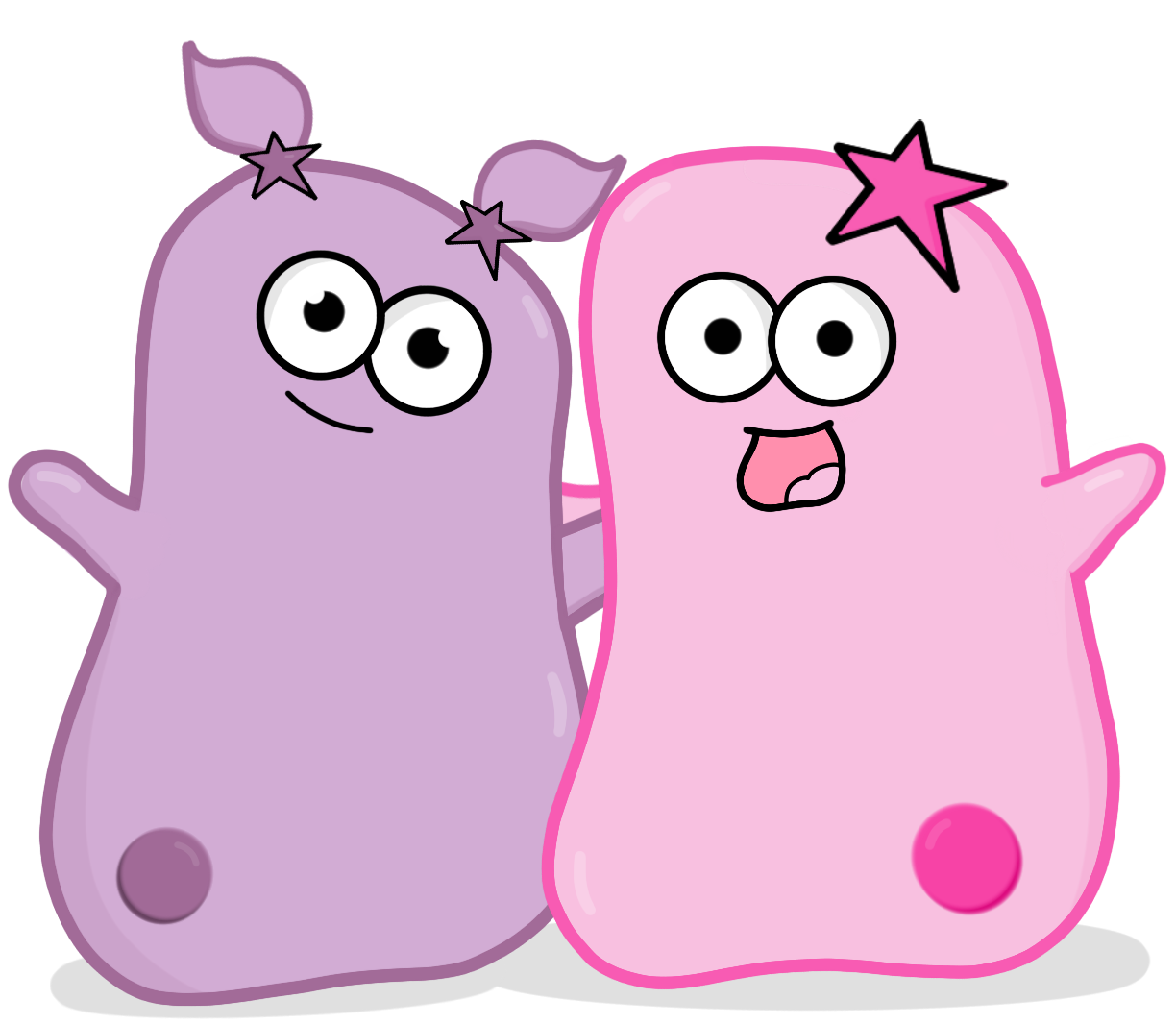 Misplaced
 teeth
Size
Morphologic
 alteration
Cleft
Abnormal
(Developmental
Abnormalities)
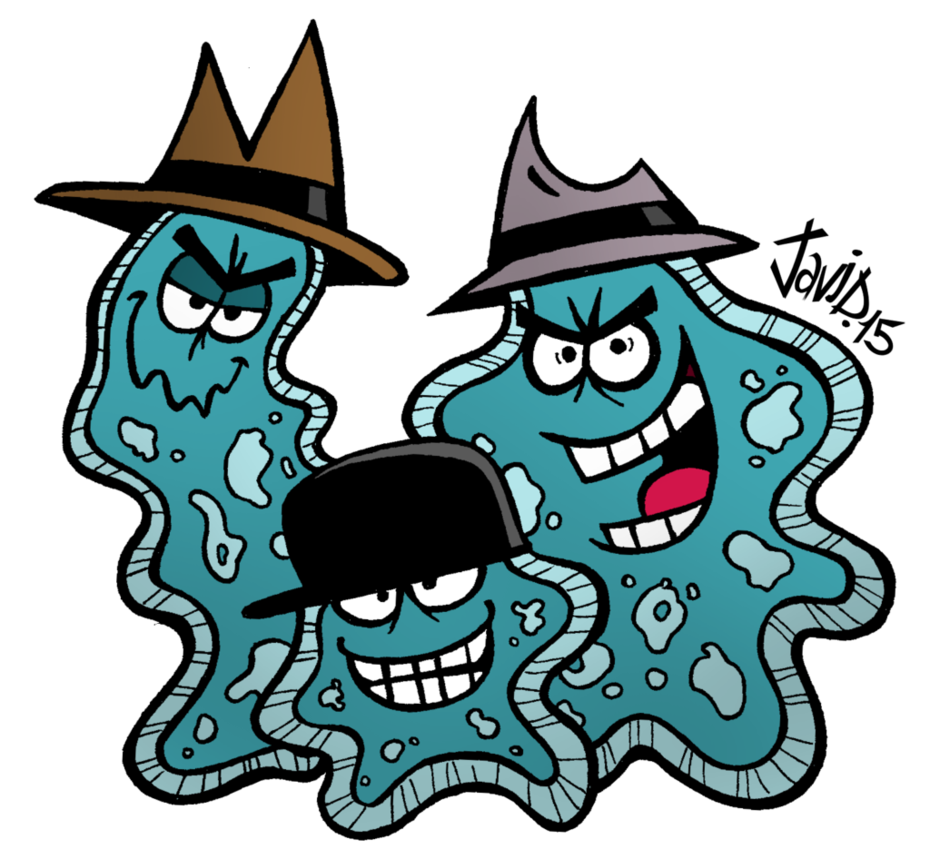 Pathologic
Dental anomalies
Size
Shape
Number
Misplaced teeth
Eruption
Morphologic alteration
Twin teeth
Cleft
Radiographic examination
Role:
Diagnosing
Treatment plan
Projections:
Intraoral
Panoramic
Advanced techniques (CBCT)
Size of teeth
Macrodontia
Microdontia
Nanismus dentium
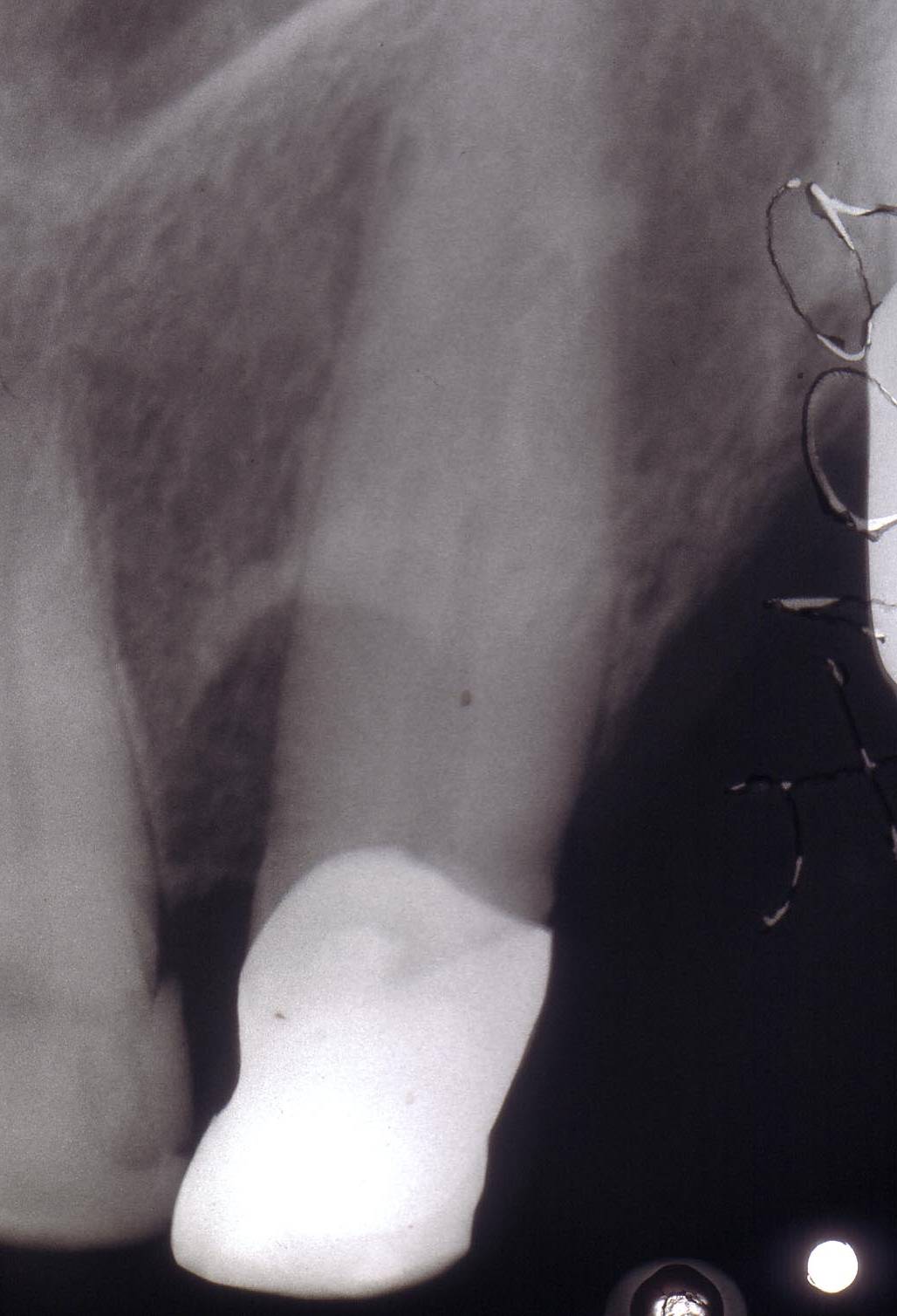 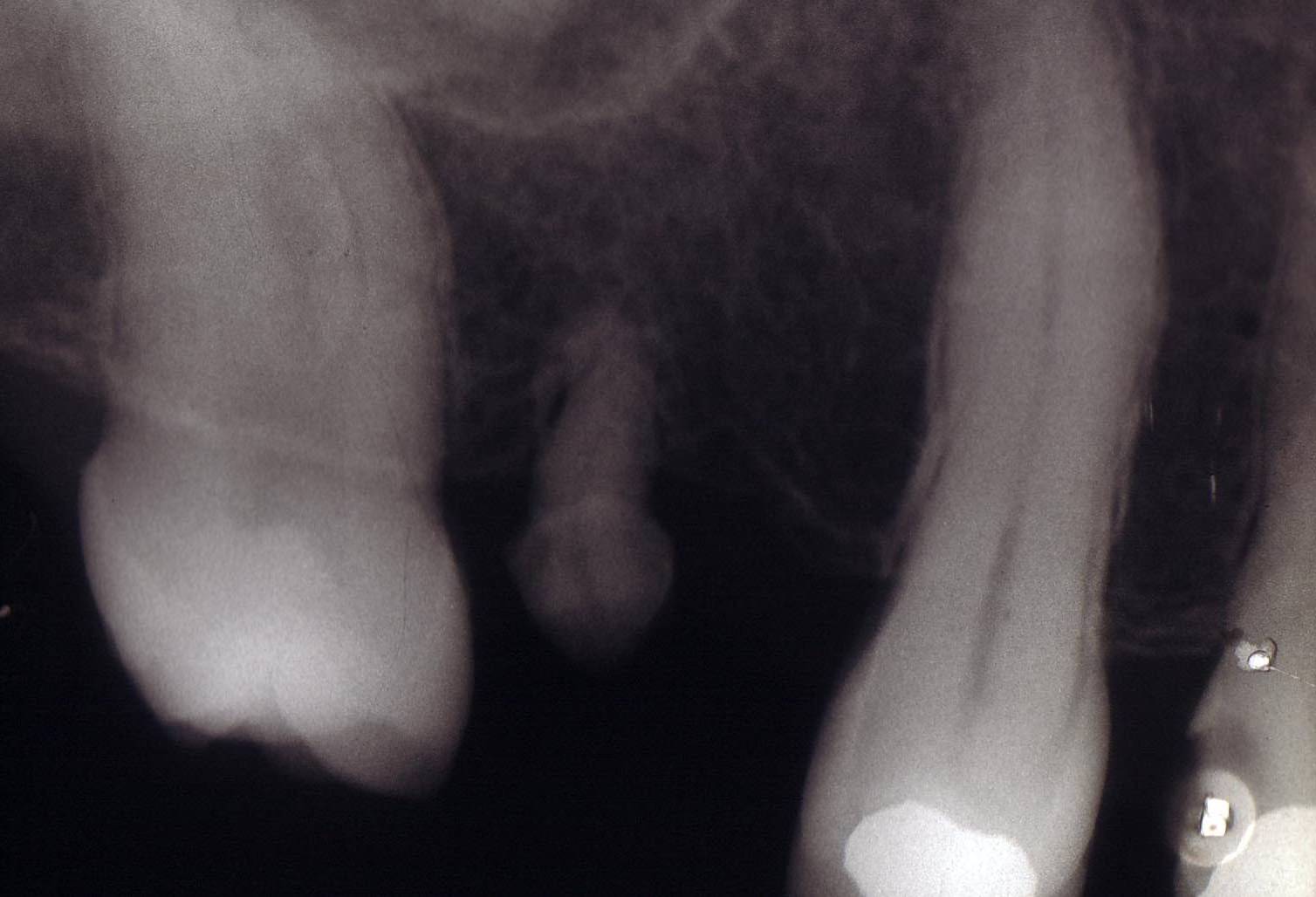 Macrodens			   Microdens
Shape of teeth, root
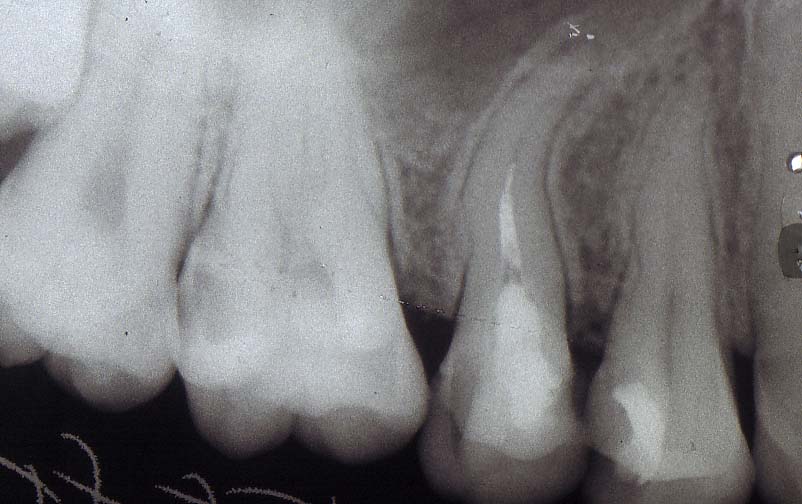 Dilaceration
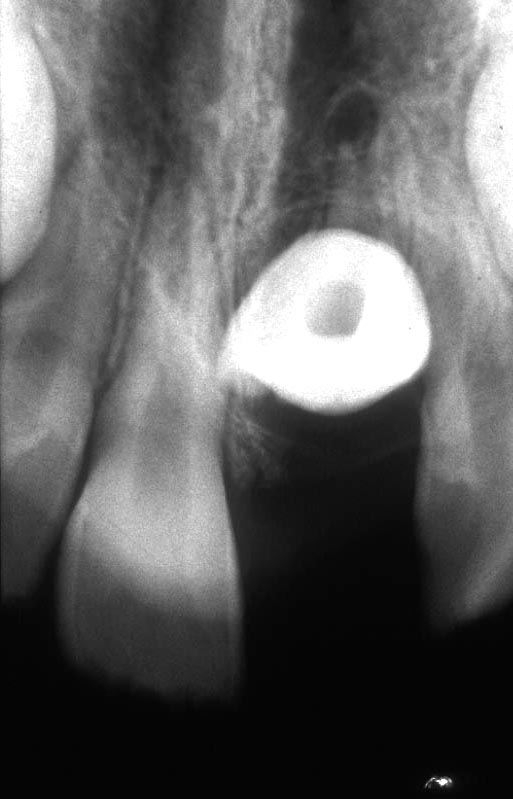 Number of roots
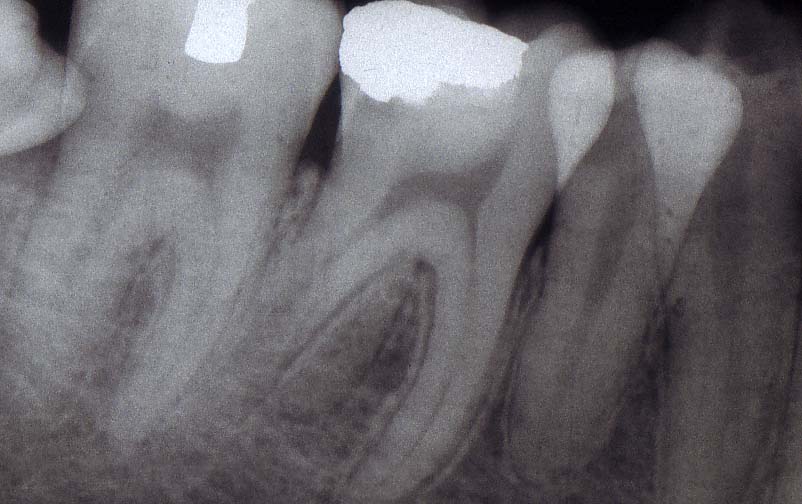 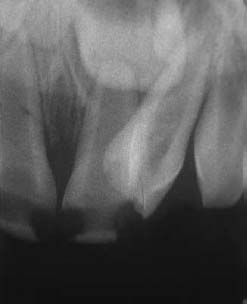 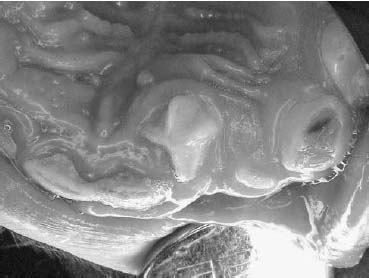 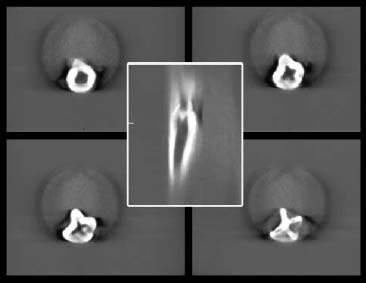 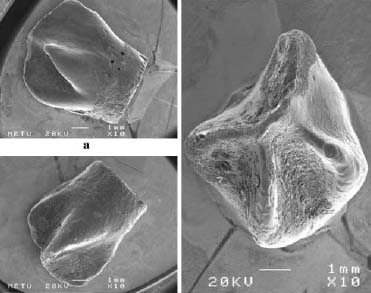 Taurodens
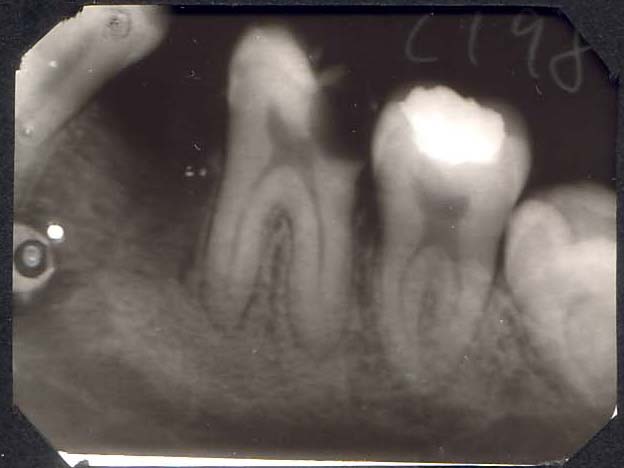 Abnormalities in numbermore teeth
Supernumerary tooth
Mesiodens
Paramolaris
Distomolaris
Suplementary tooth (normal shape)
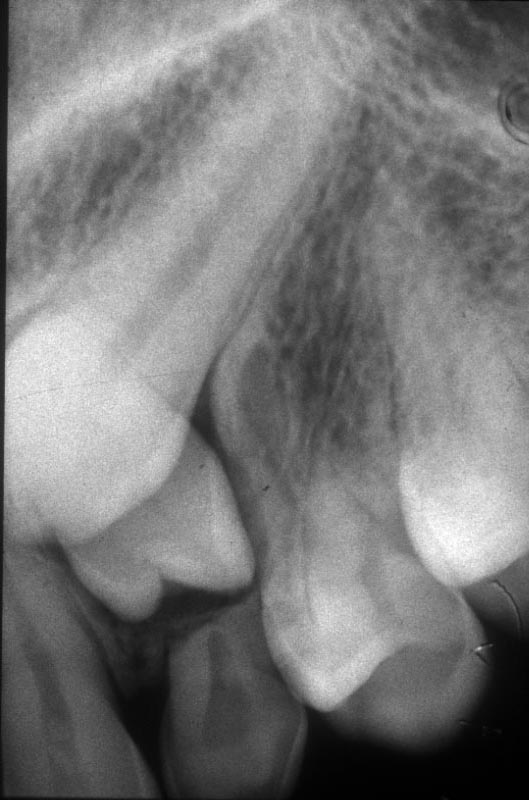 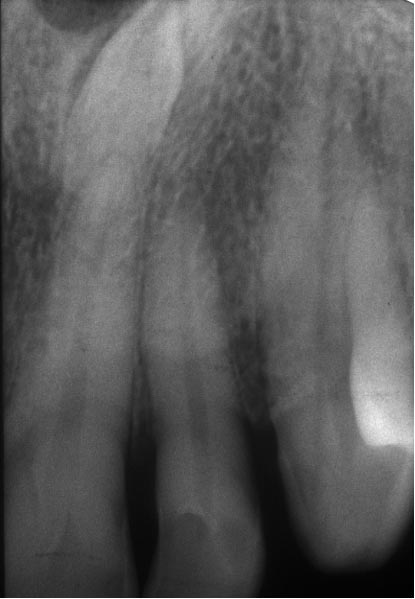 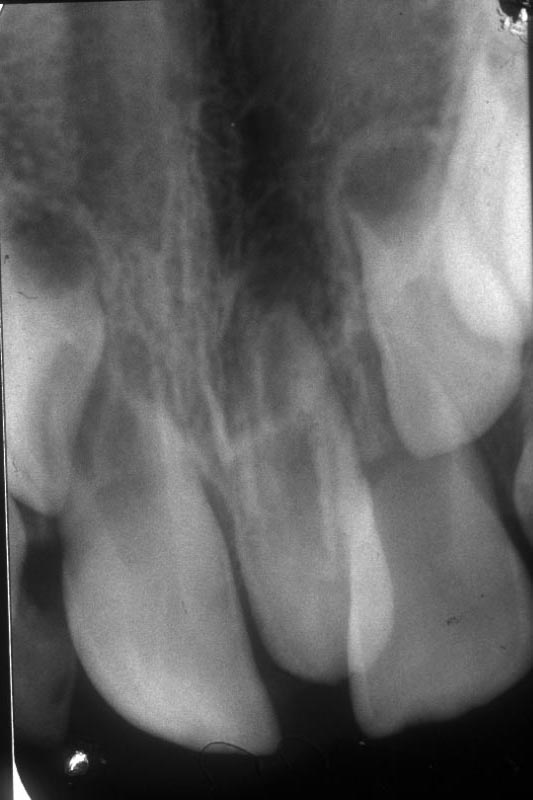 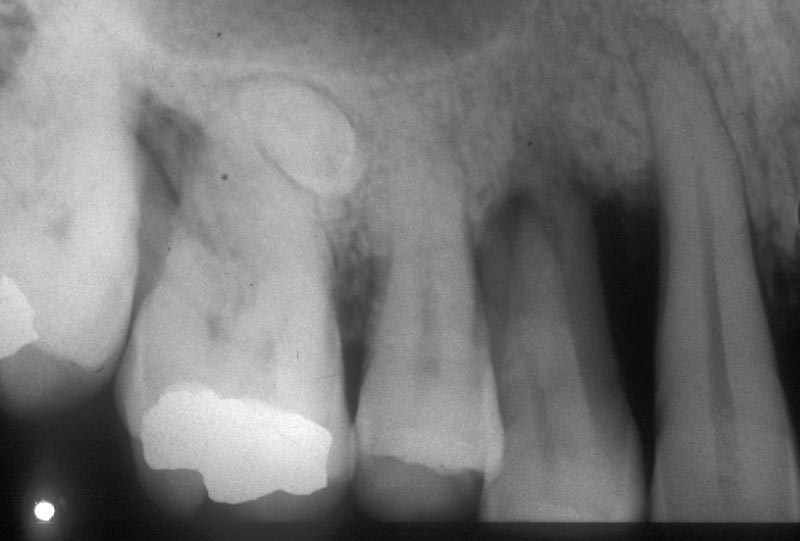 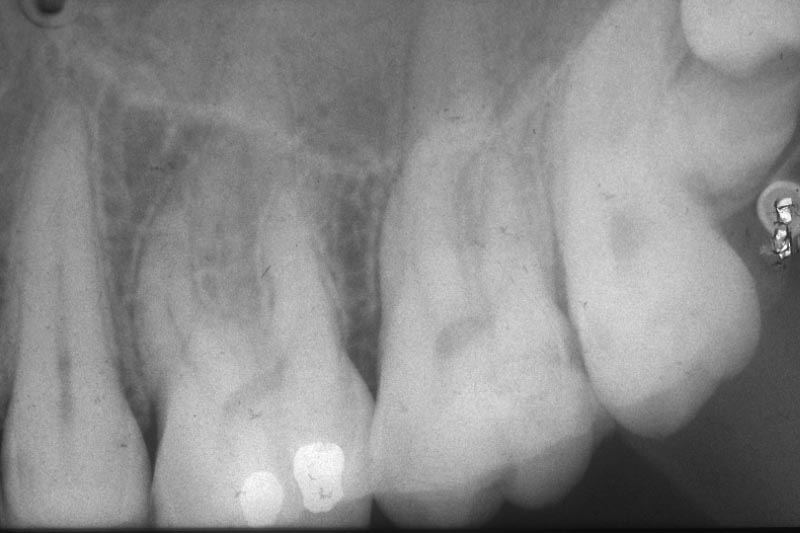 Abnormalities in number less teeth
Hypodontia spuria
Hypodontia vera 
Oligodontia
Anodontia
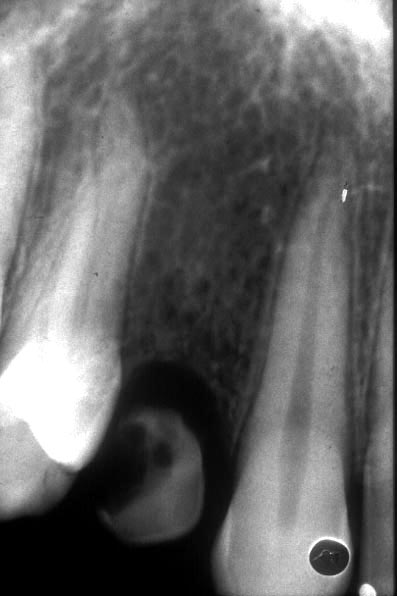 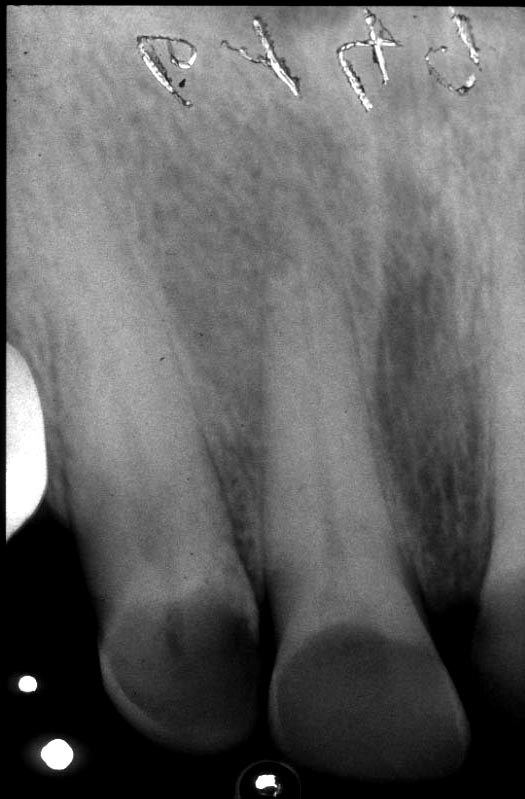 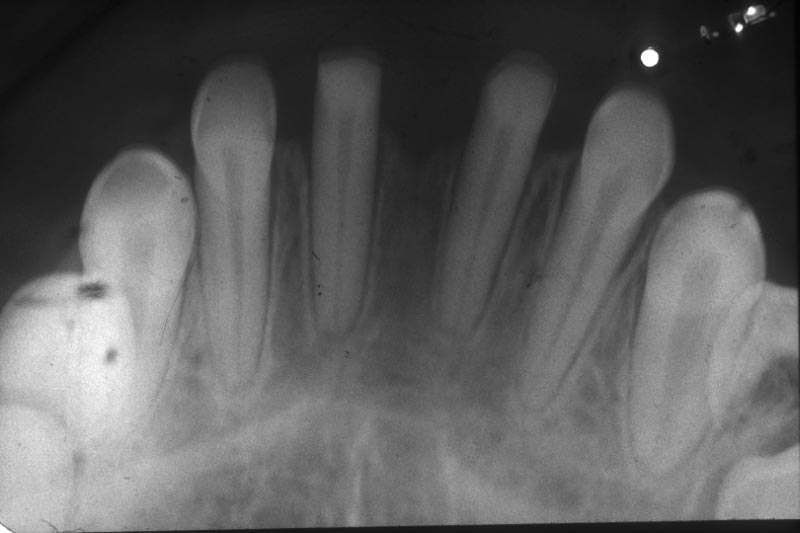 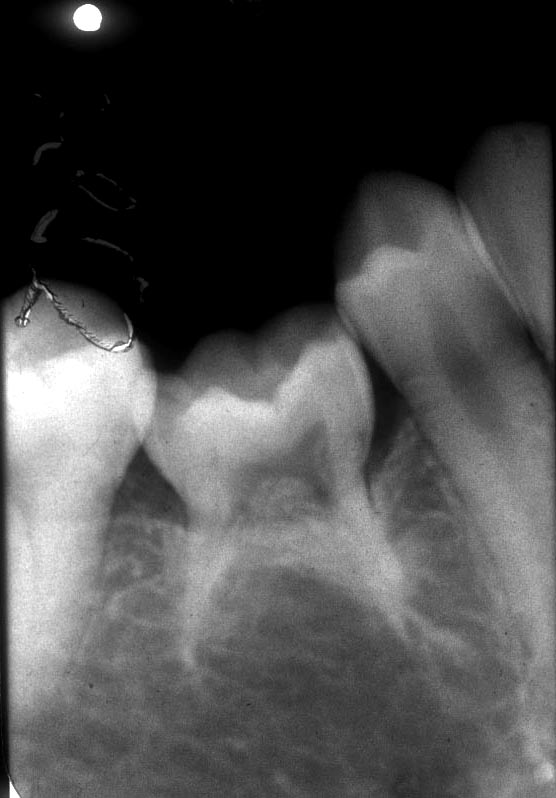 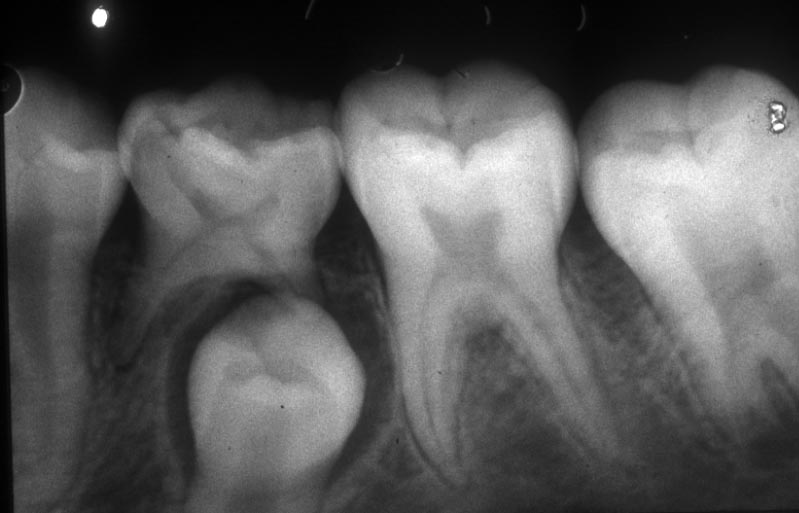 Unerupted teethrole of x-ray examination
Diagnose
Fact and extent
Number and location
Cause and consecvence
Treatment plan
Lokalisation
Anatomic landmarks
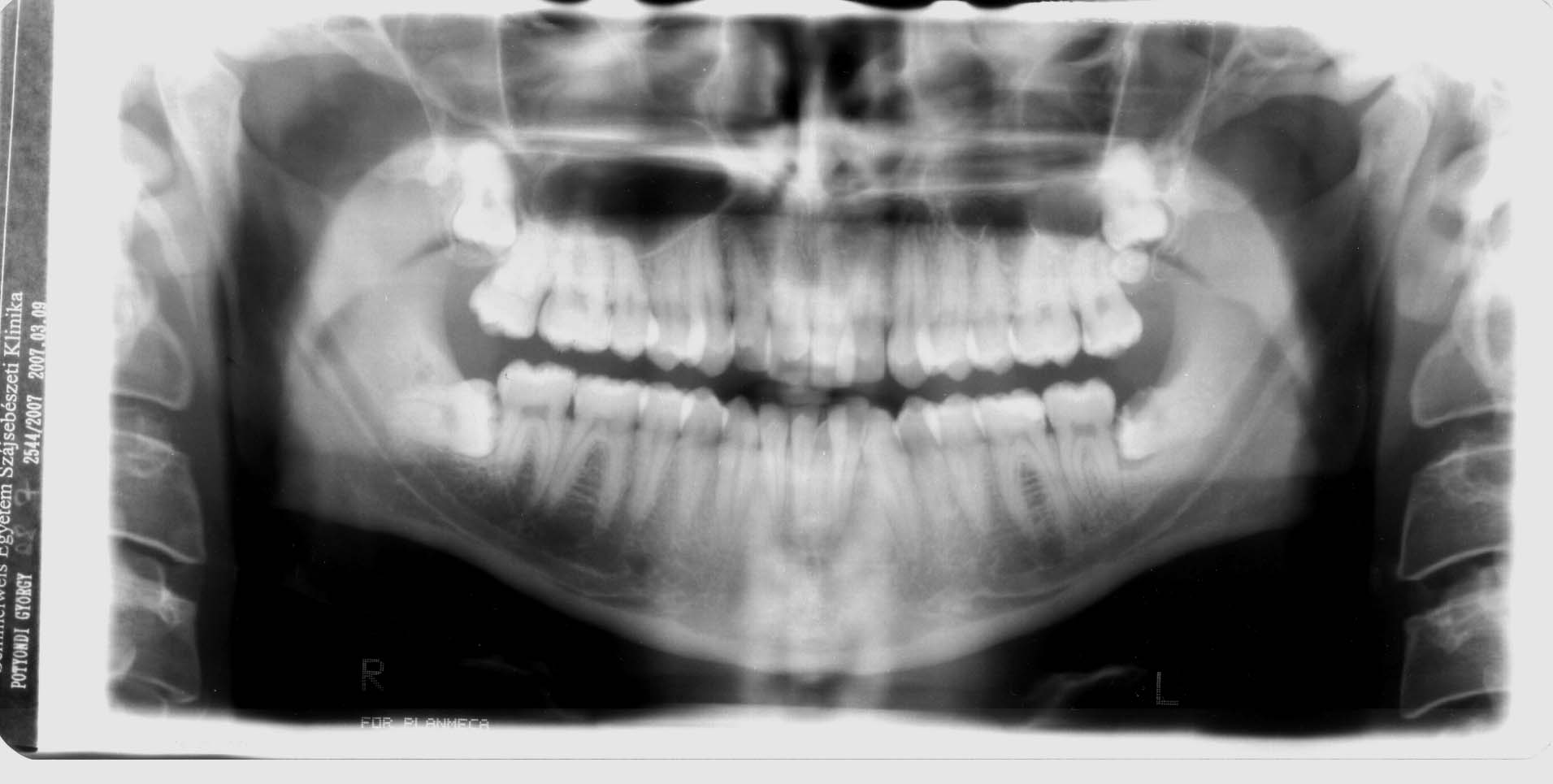 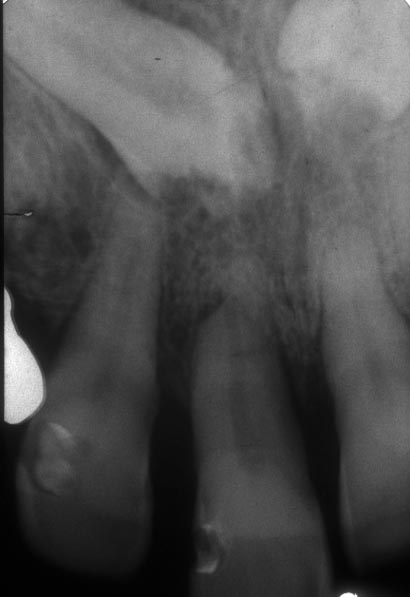 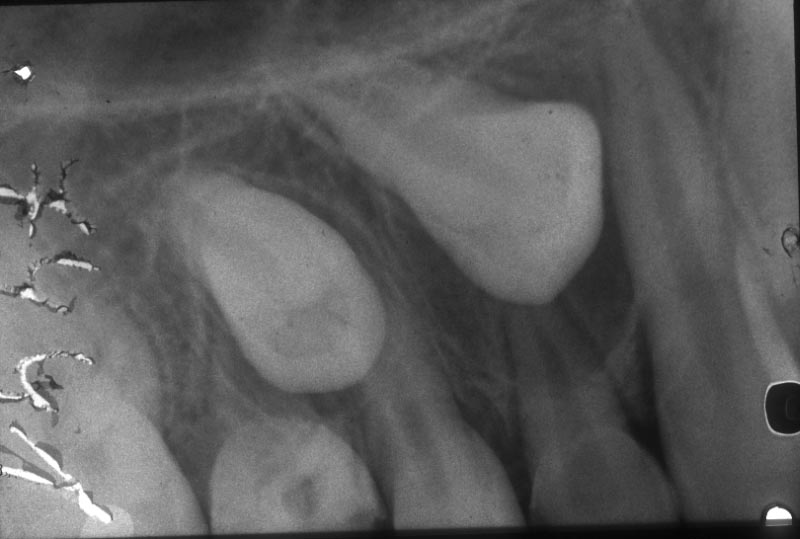 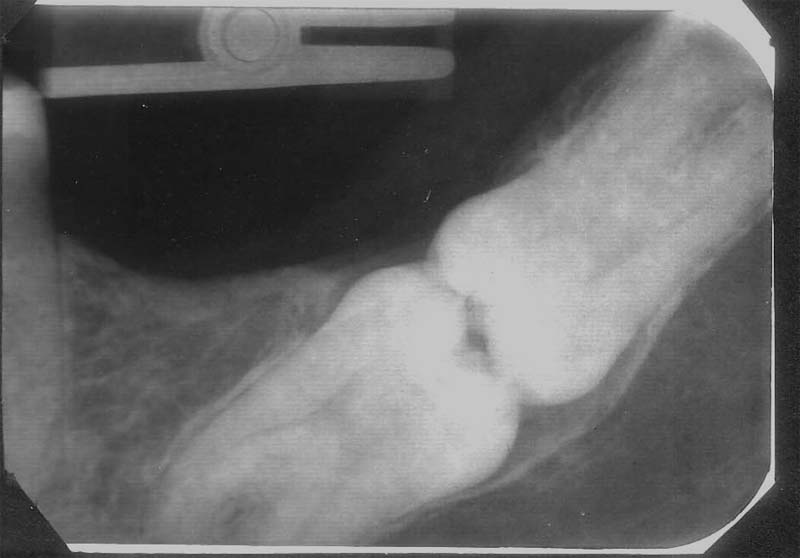 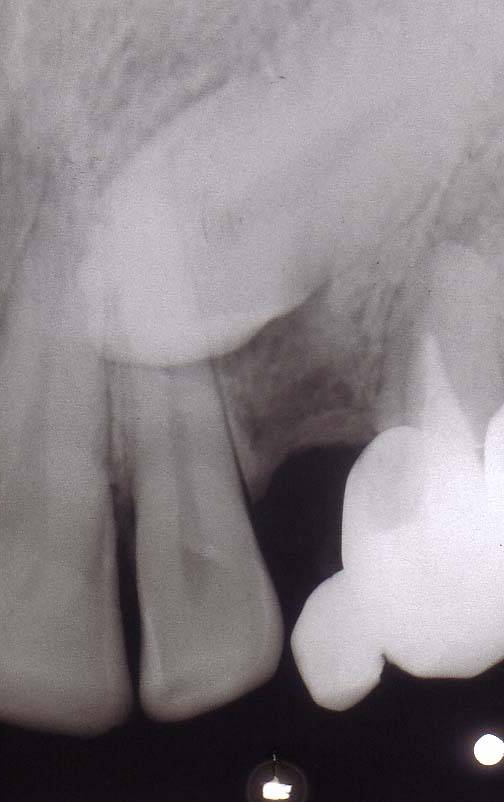 Localisation radiograms from different views
Using altered horisontal/vertical angulation
				Buccalis object rule
Stereo radiograms
Radiograms perpendicular to each other
			- periapical and occlusal
			- advanced panoramic unites
Special imaging tools (CT, CBCT)
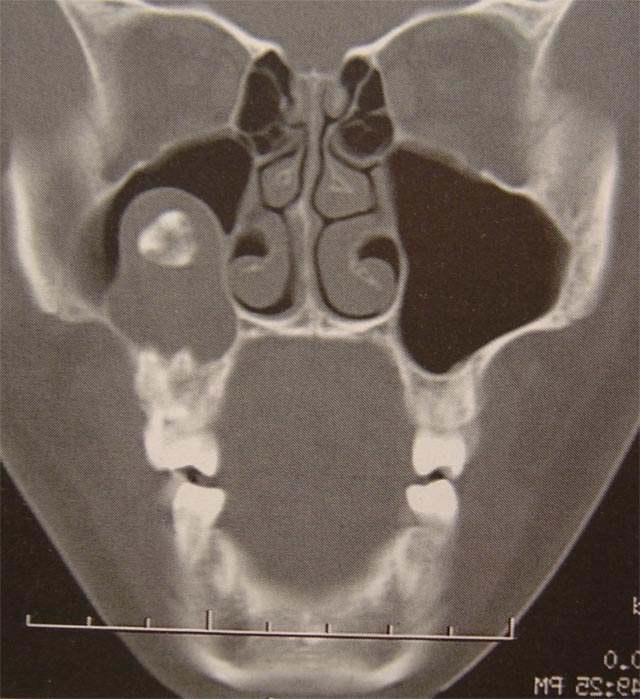 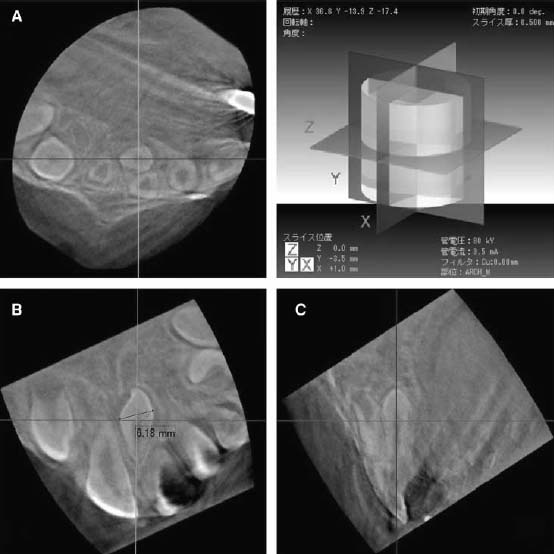 Cone Beam CT i-CAT (Imaging Sciences International)
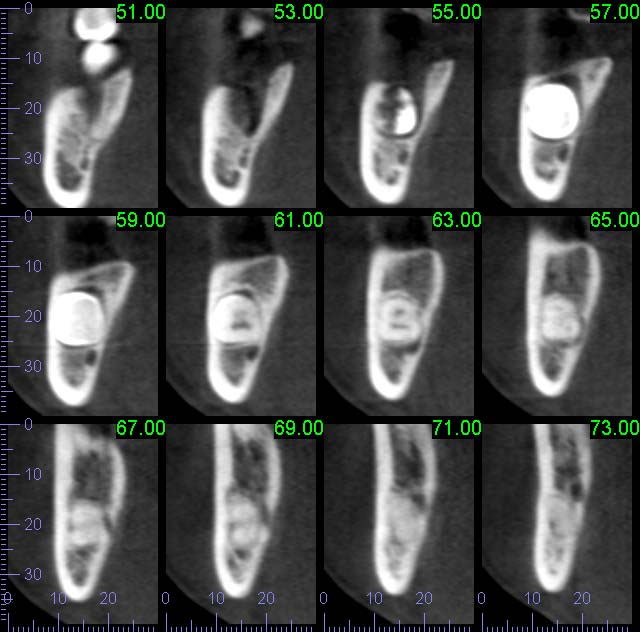 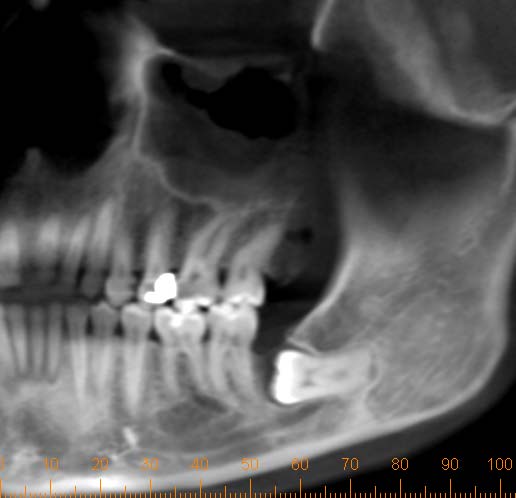 www.dentesthic.hu/oktatas/
Sztereo scanogram
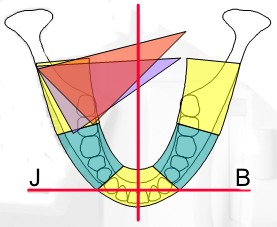 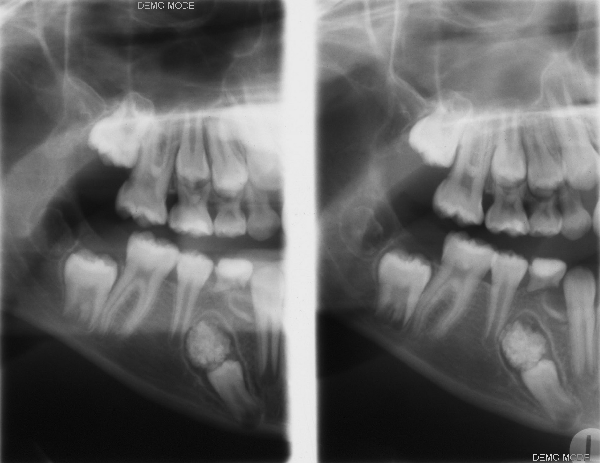 www.dentesthic.hu/oktatas/
Missplaced teeth
Distalisatio
Rotatio, torsio
Intra-, extraversio
Supra-, infraocclusio
Transpositio
Heterotopia
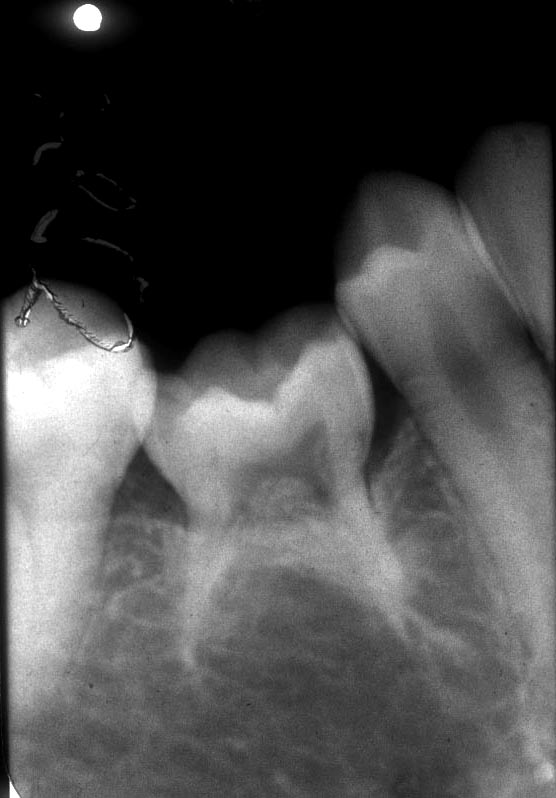 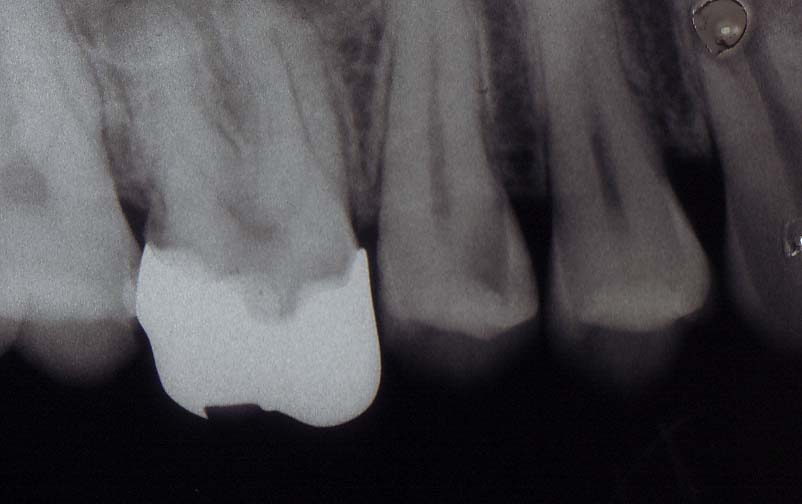 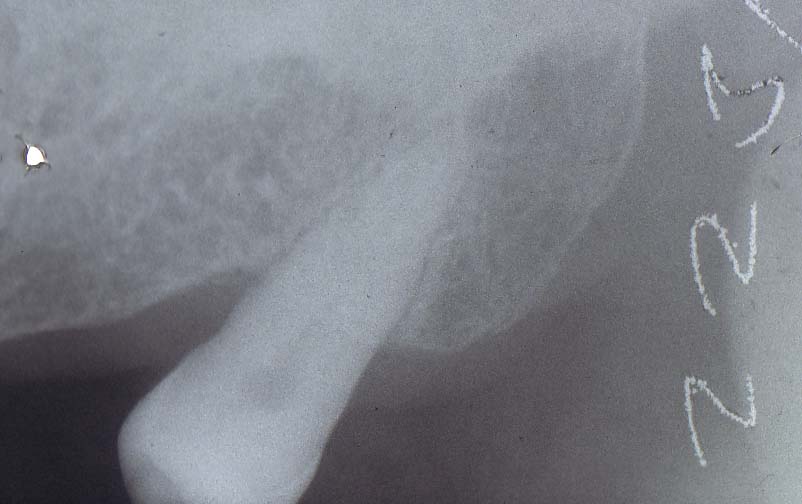 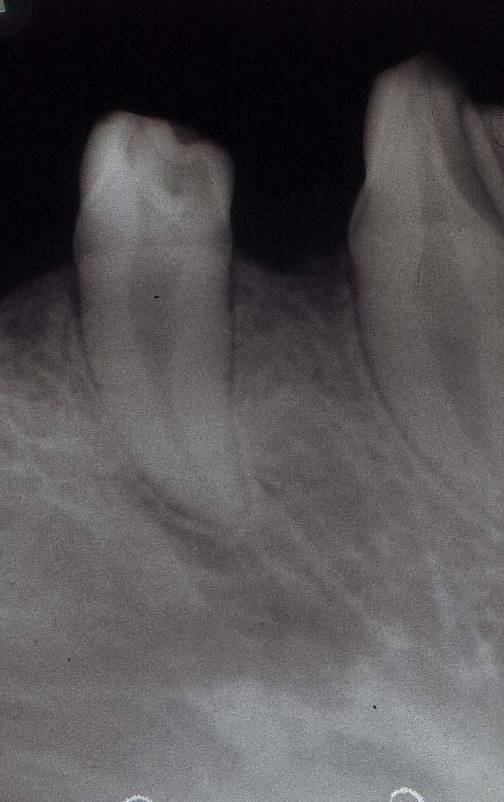 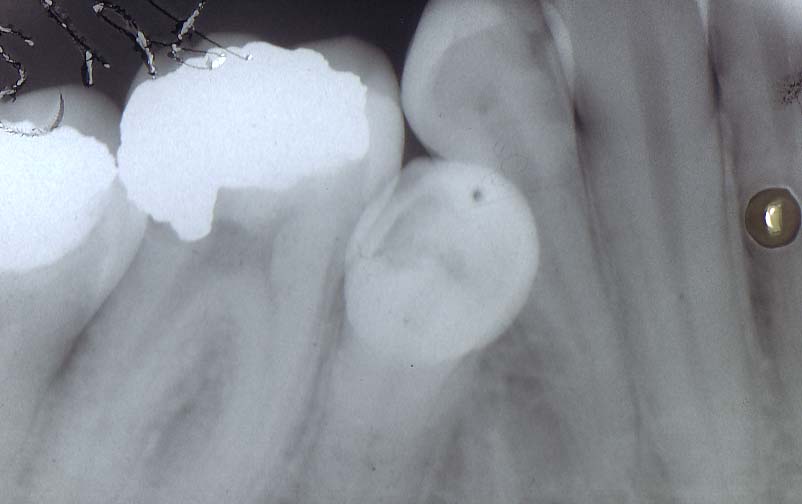 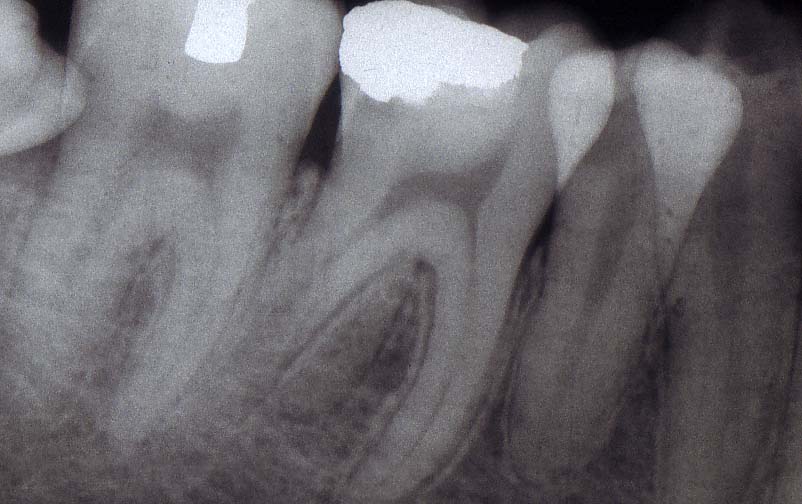 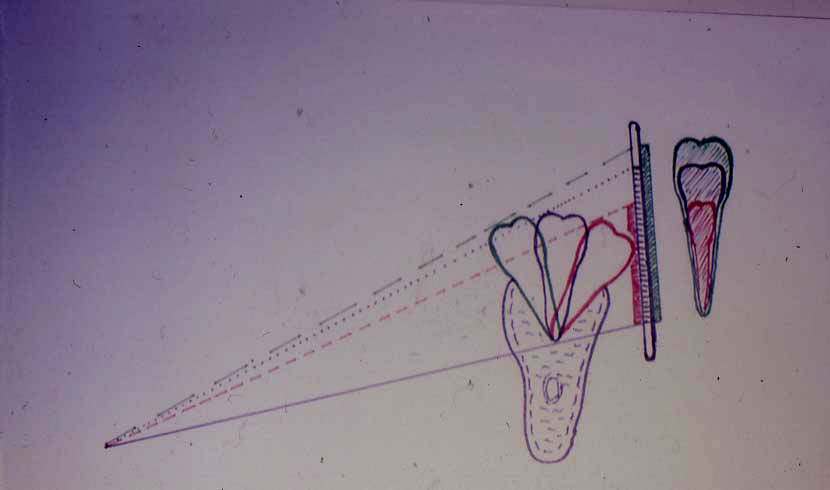 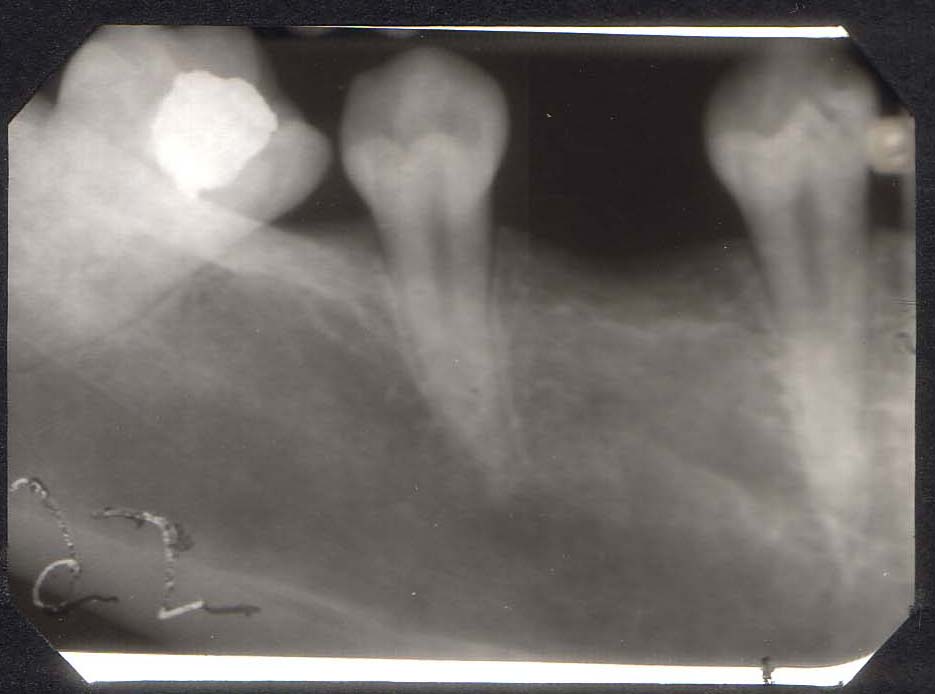 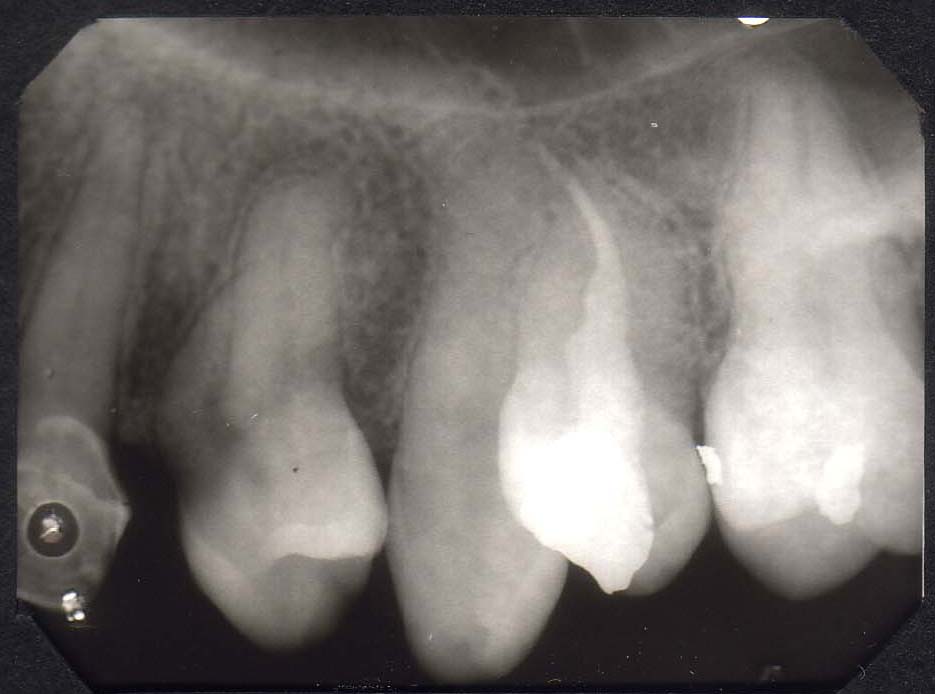 Altered morphology
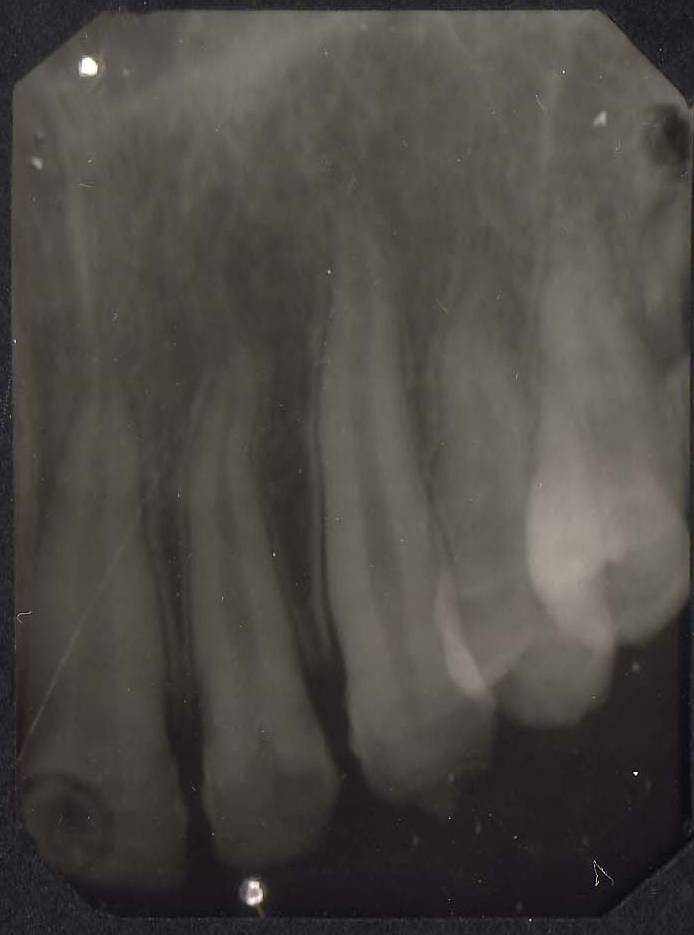 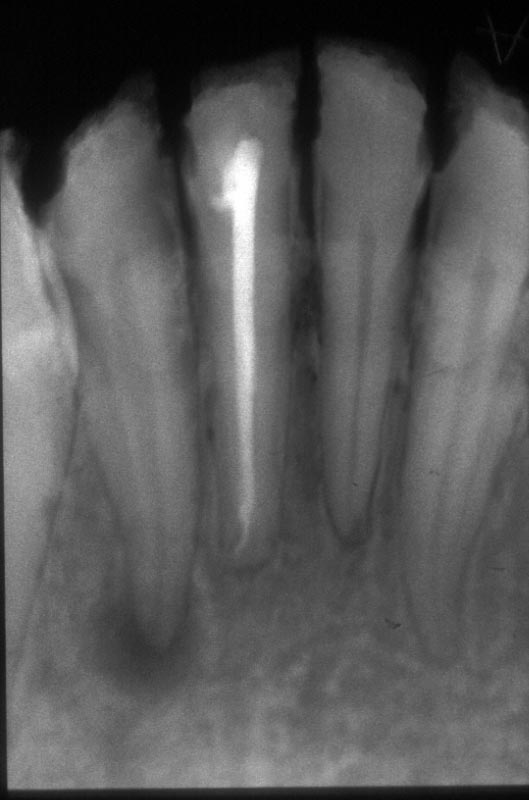 Amelogenesis imperfecta			Enamel hypoplasia
Dentinogenesis imperfecta
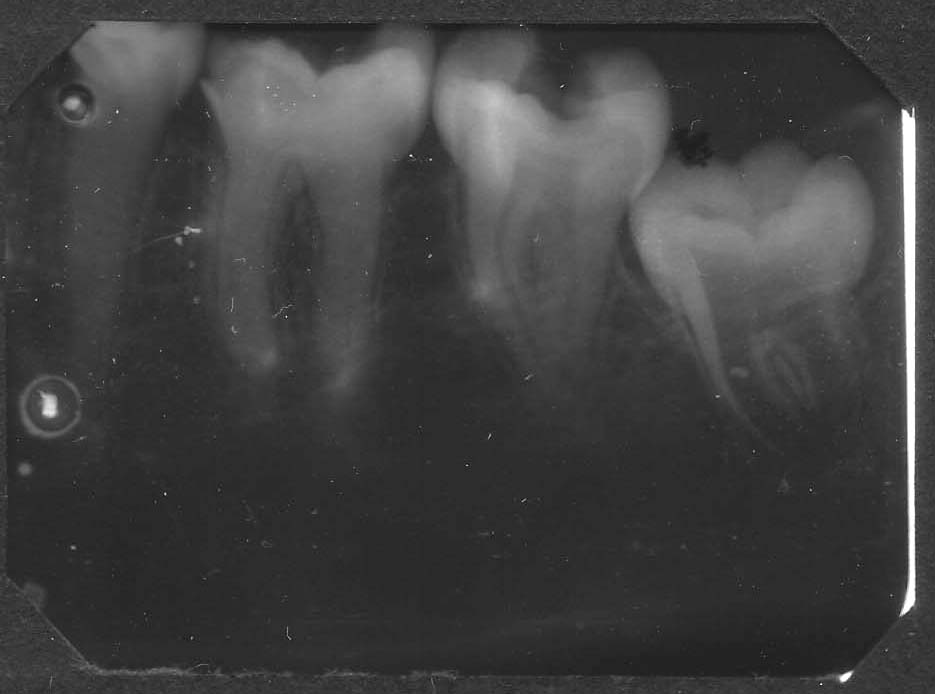 Twin teeth
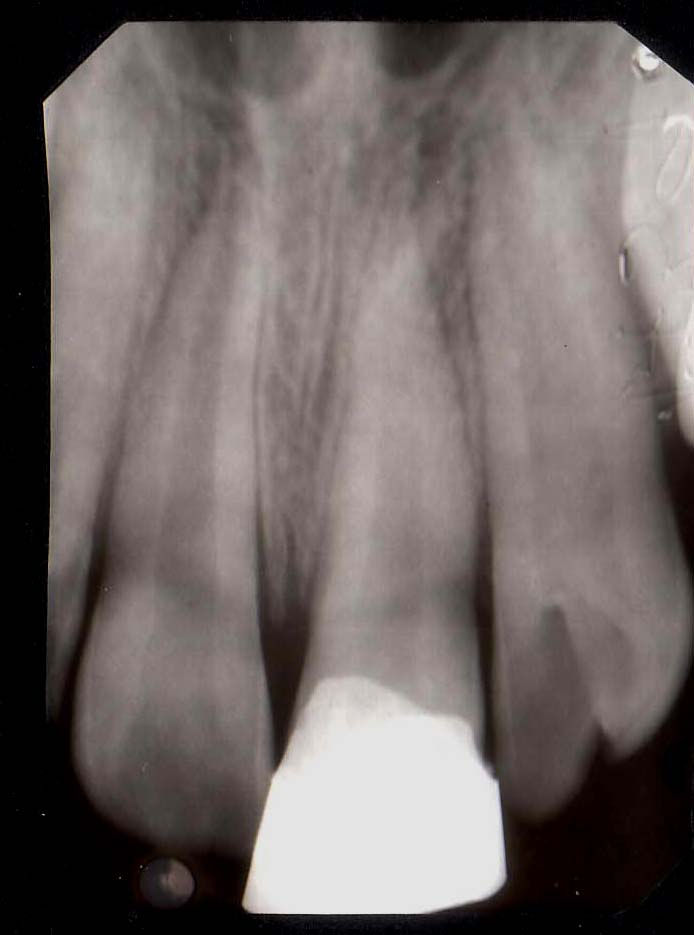 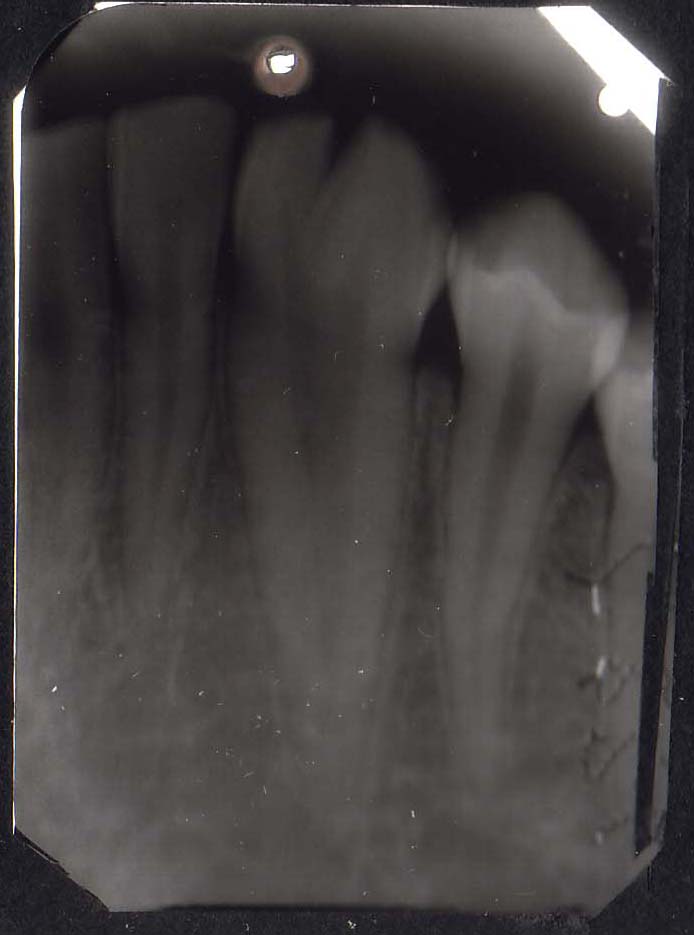 Geminatio				Fusio
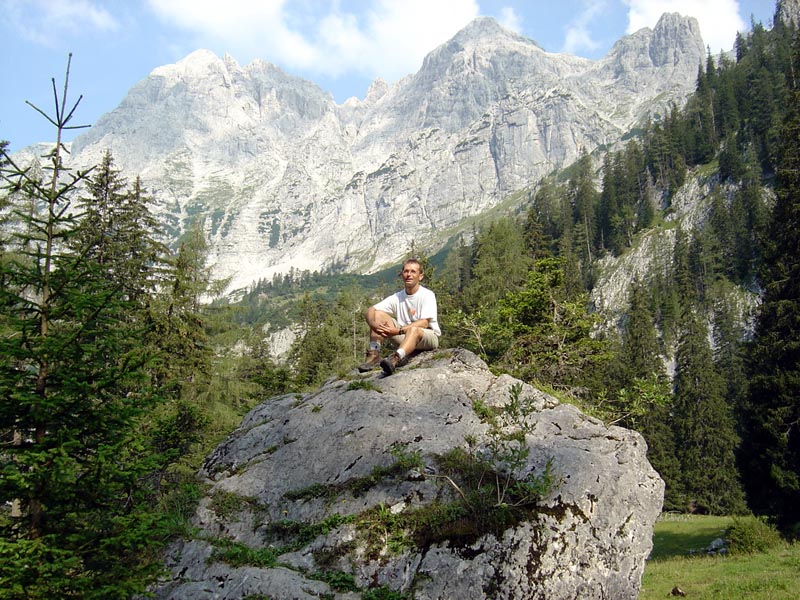 Thank you for your attention